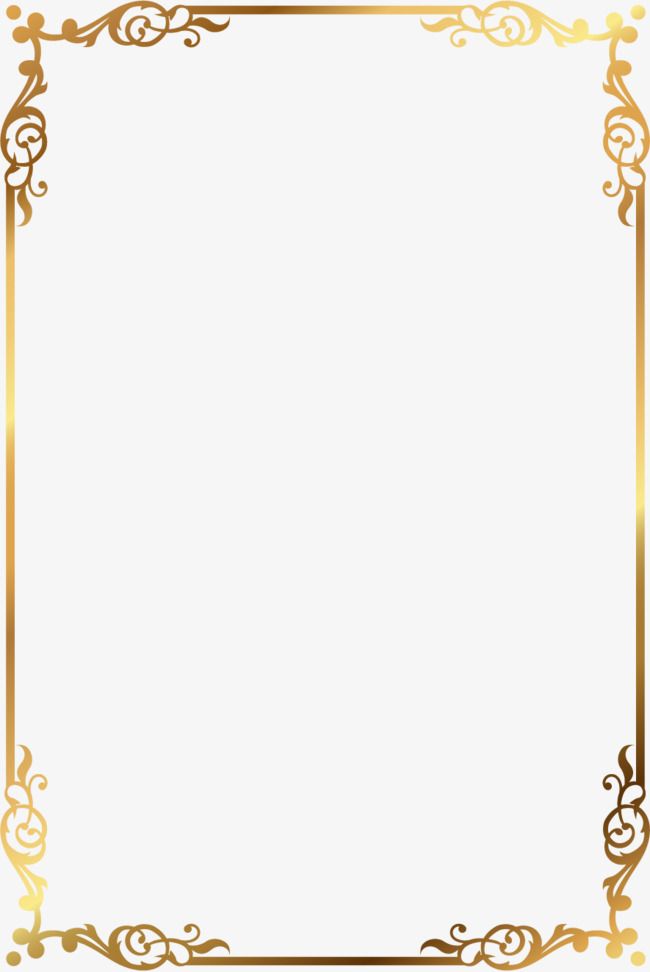 Traditions in Jordanian weddings
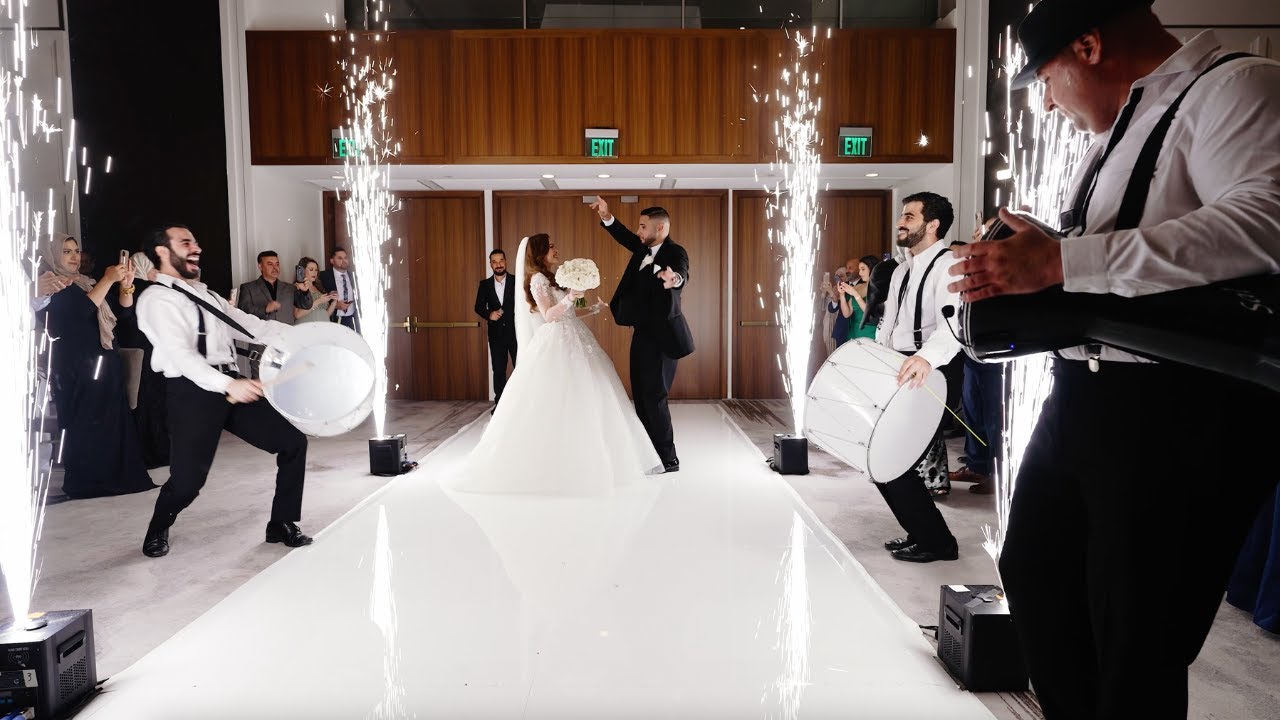 Asking Parents’ Permission (Tulba)
The tulba is the event in which the groom officially asks the bride’s parents for their permission to marry their daughter.
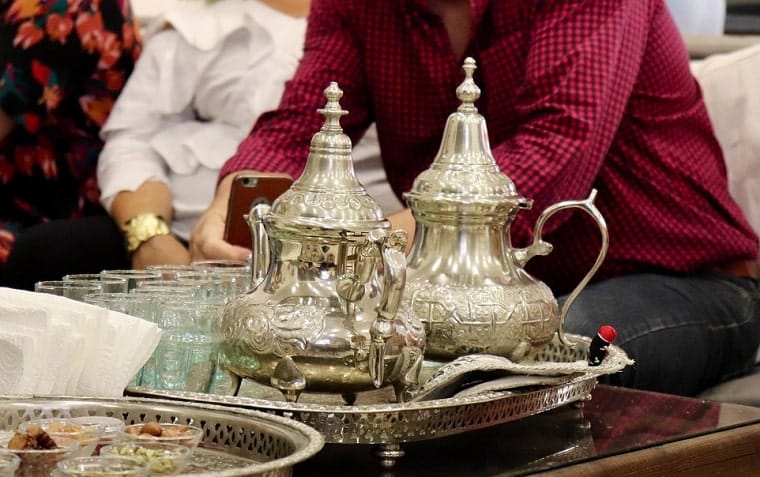 Visiting the Bride’s Home (Jaha)
Following the tulba, there comes a second round of visiting the bride’s home to seek permission. This time with the extended family (and sometimes close friends).
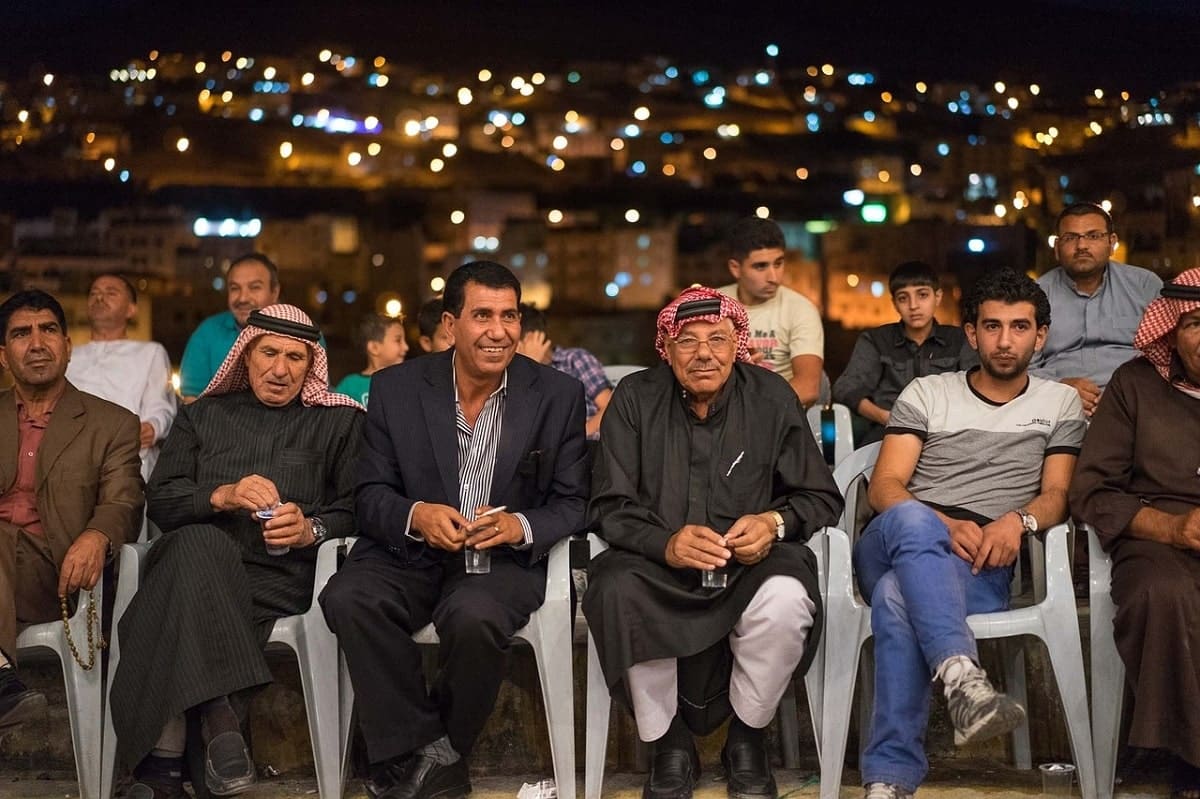 Engagement
In Jordanian culture, it’s still very customary to have a formal engagement. The engagement follows the jaha and usually takes place in the form of a small party.
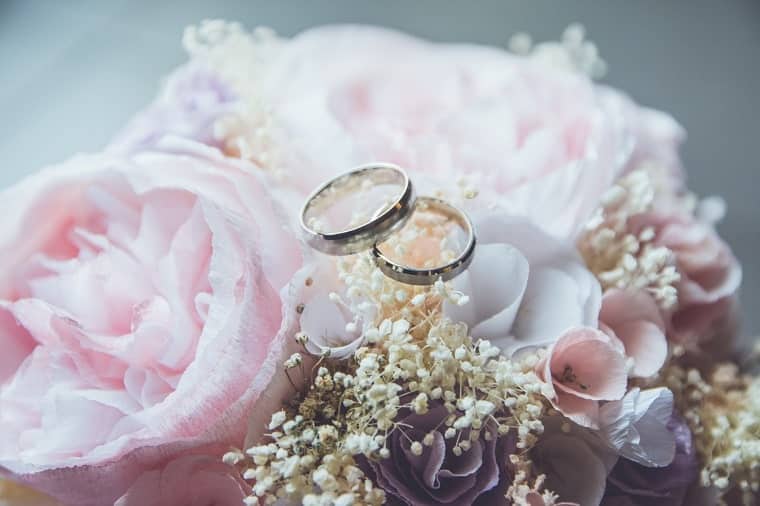 Henna Night
Henna night is a gathering that usually takes place at the bride’s home the night before the wedding. During this event, women from both the bride’s and groom’s families gather to celebrate.
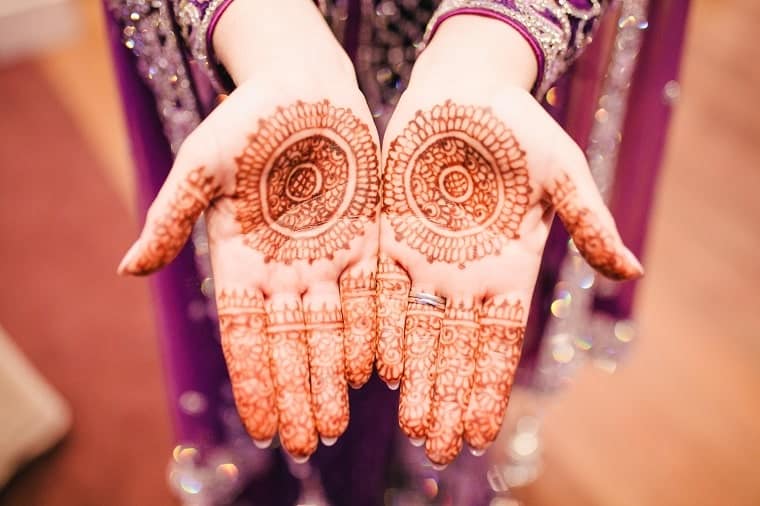 Zaffa
Zaffa is a wedding parade with drums and bagpipes carried out by professional musicians. There will be dabke dancers or belly dancers to welcome the newly weds into the venue.
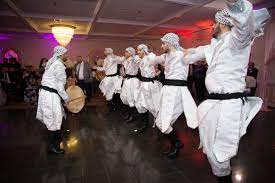 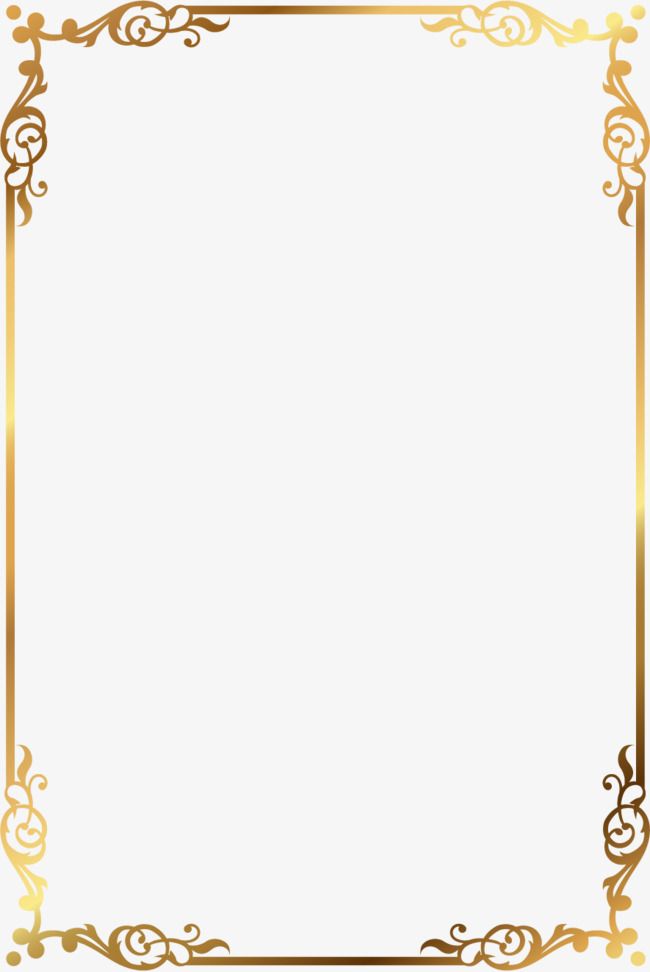 Congratulations!
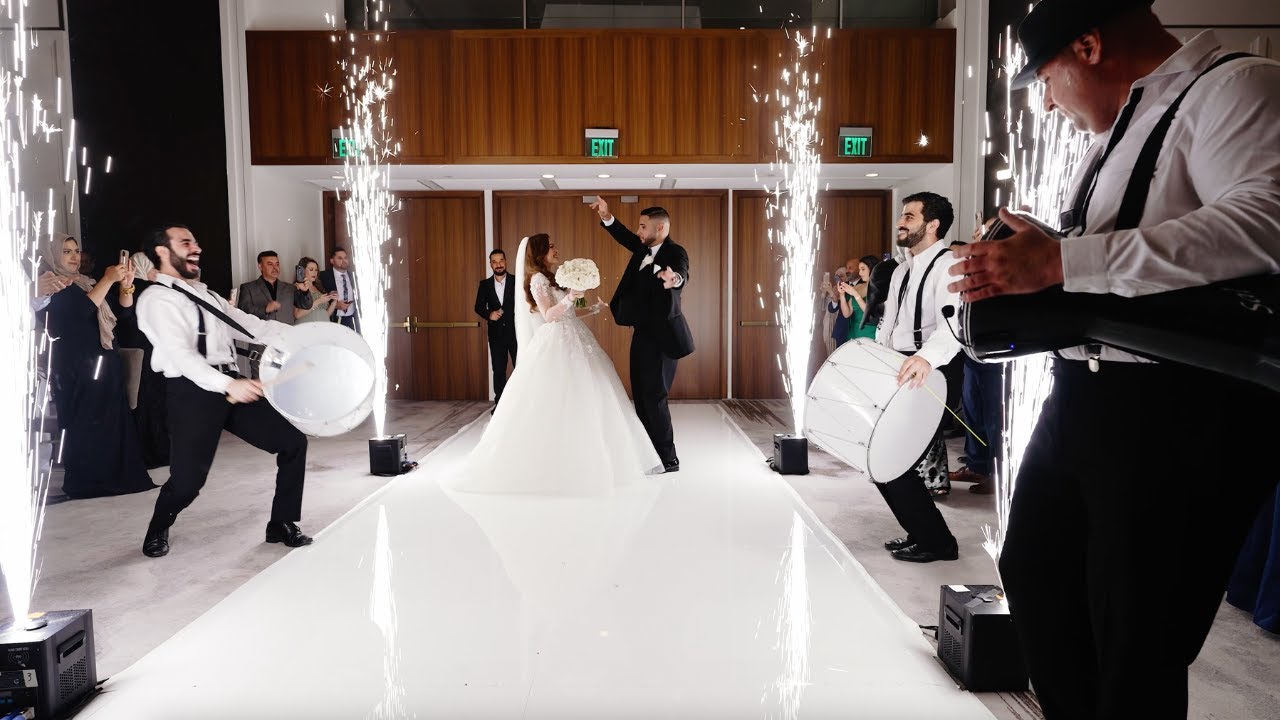 Links
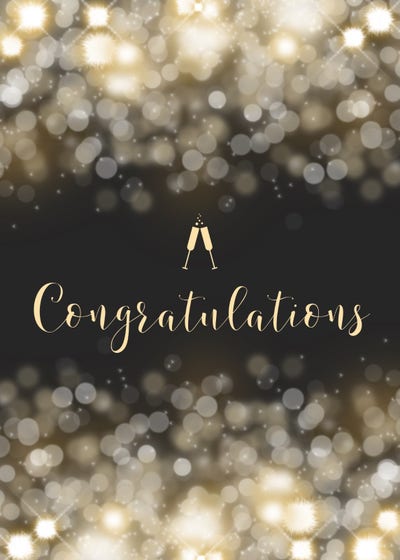 Zaffa
https://www.youtube.com/watch?v=Dj2X1b-ZU7A

Henna
https://www.youtube.com/watch?v=bHWLBWBiwAg